Организации, деятельность которых не приостановлена  / приостановлена до 01.05.2020
(в соответствии с Постановлением Губернатора Ханты-Мансийского автономного округа-Югры 
от 05.04.2020 г. №28)
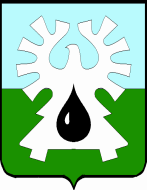 Стоматологических услуг (только экстренная и неотложная помощь) ; Спортивных и физкультурно-оздоровительных услуг;Детских игровых комнат и иных развлекательных центров для детей; Салонов красоты, косметических, СПА-салонов, массажных салонов, соляриев, саун и иных объектов в которых оказываются подобные услуги;Ресторанов, кафе, столовых, буфетов, закусочных и иных организаций общественного питания (исключение обслуживание на вынос, доставки заказов);Розничной торговли реализующие товары не первой необходимости;Развлекательных и досуговых учреждений;Оказания услуг по курению кальяна.
Ремонт и монтаж колесной техники и оборудования;
Производство, реализация средств индивидуальной и коллективной  защиты;
Сельскохозяйственной  и лесопромышленной отрасли;
Нефтегазодобывающие, нефтегазоперерабатывающие предприятия;
Розничной торговли для реализации продовольственных и непродовольственных товаров  первой необходимости ;
Выполняющие неотложные ремонтные работы;
Сферы связи и телекоммуникаций, в  т. ч. операторы связи и организации IT технологий ;
СТО, станции шиномонтажа (по предварительной записи) 
Ветеринарные клиники для неотложных услуг;
Строительные организации , промышленности строительных материалов, проектные, выполняющие ремонт , реконструкцию и строительство дорог;
Нотариальные конторы, адвокатские организации для участия в судах ;
Страховые для автострахования и при наступлении страховых случаев;
Банковские организации;
Грузоперевозки, логистические услуги , услуги доставки, курьерской службы и погрузочно-разгрузочные работы для организаций из настоящего перечня;
Сервисного обслуживания , ремонта и поставки запчастей для организаций настоящего перечня;
Социального обслуживания;
Образования (дистанционное обучение , дежурные группы в детских садах);
СМИ.
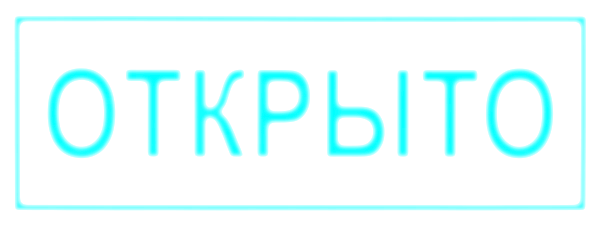 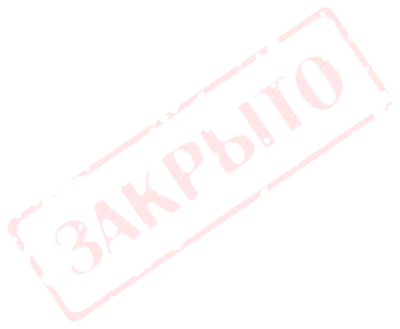